Introduction to ELA/Literacy Instructional Practice Guide
[Speaker Notes: This module was last updated on August 2018.


Facilitator Note: This module is designed to include collaborative conversations. Ensure participants are in groups and norms (see slide #4 for sample norms) are established to facilitate conversations around instruction.]
Goals
Understand the key shifts for ELA/literacy and what they look like in practice.

Identify teacher and student actions that may be present in lessons aligned to college- and career-ready standards. 

Become familiar with and apply the Instructional Practice Guide for ELA/literacy.
[Speaker Notes: Big Idea: The ELA shifts inherent in college- and career-ready (CCR) standards, including the Common Core State Standards (CCSS), require shifts in instructional practice. The Instructional Practice Guides for ELA/Literacy are resources for ensuring alignment with CCR standards.

Details: 
Our goals today are first, to understand how the Instructional Practice Guides reflect the priorities of CCR standards.
And second, to practice using the IPG
Lastly, we want to consider how these guides could be useful in your setting. How could they support teachers in ensuring students are learning in CCR-aligned environments?]
Agenda
The Shifts We Make and the Actions We Take
Core Action 1 － High-Quality Texts
Core Action 2 – Text-Dependent Questions
Core Action 3 – Productive Engagement
Putting It All Together
[Speaker Notes: Big Idea: This module includes the listed pieces of content. 

Facilitator Note: This module is designed to be flexible. See the User’s Guide for ideas for scheduling to best meet your needs.]
Norms
Listen with the intent to understand. Ask questions!

Focus on how this applies to your daily work. Imagine the possibilities!

Create a safe place to air confusion and raise questions.  Share your ideas and encourage others to do the same.

 Support ideas with evidence.  Always.
[Speaker Notes: Big Idea: People can be sensitive when discussing instruction. Teachers take a risk when allowing themselves to be recorded while teaching. To honor the spirit of risk-taking and to foster a safe, collaborative environment in which student learning can be discussed, we agree to follow these working agreements. 

Details: 
Assume the teacher has a reason for doing what s/he is doing. Ask questions to clarify. 
Keep the focus on how this may be useful to you and your colleagues – keep us informed of innovative ways you make use of these tools. 
The tools we will use today include many places to capture and provide evidence. We’ll practice communicating using evidence in our reflections and sharing. 

Facilitator Note: This slide can be replaced with established group norms or adapted as necessary.]
Materials for Today
Master Copies
Instructional Practice Guides for K–2 and 3–12 
Beyond the Lesson: Discussion Guide 

Activities and Materials
College- and Career-Ready Shifts in ELA/Literacy Document
Activity #1: Core Actions Scavenger Hunt
Activity #2: Practice Core Action 1, High-Quality Texts
Activity #3: Practice Core Action 2, Text-Dependent Questions
Activity #4: Practice Core Action 3, Productive Engagement 
Activity #5: Practice Putting It All Together
[Speaker Notes: Big Idea: The materials shared today are designed to be used in a variety of settings. All materials are included in your packet today and are available at www.achievethecore.org. Please use and share them widely. 

Details:
Tab your materials and make notes as you go - all these resources are available to you free on achievethecore.org https://achievethecore.org/ 
We cover a lot of material – each Core Action is supported at an even deeper level with tools and resources. We’ll mention those and if you find an area you would like to investigate further, or need more support with, make note of it. 
Use the tools for evaluating text complexity, text dependency, etc. not just today, but throughout instructional planning, coaching, etc. to align practices and resources to college and career ready standards
Optional: Include PowerPoint with space to take notes
Optional: Provide TWO copies of the IPG, one master and one for use in Activities # 1 and # 4]
Consider
What do college- and career-ready standards look like in the classroom?
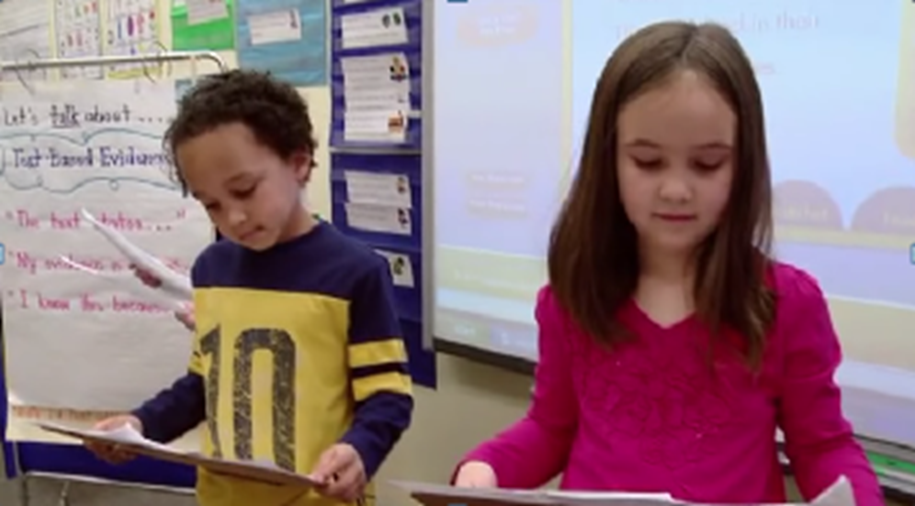 [Speaker Notes: Big Idea: What does instruction aligned with CCSS look like? 

Details: (Options)
Participants can take a minute to think and share with tablemates.
Show the video. This video about New York State’s experience with implementing CCSS. Included are voices of teachers, students, principals, and John B. King, Jr., New York Commissioner of Education. Teaching the Core, http://www.engageny.org/resource/teaching-is-the-core (7:36 minutes)]
Key Shifts in ELA/Literacy
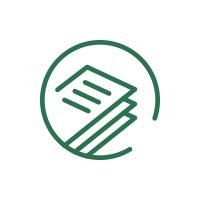 Complexity: Practice regularly with complex text and its academic language.

Evidence: Ground reading, writing, and speaking in evidence from text, both literary and informational.

Knowledge: Build knowledge through content-rich nonfiction.
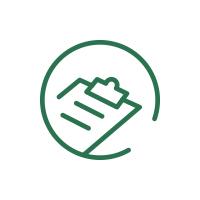 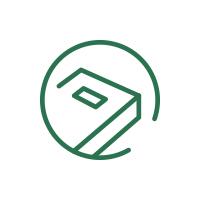 [Speaker Notes: Big Idea:  The most important instructional Shifts demanded by CCR standards for ELA/Literacy are: text complexity, evidence, and building knowledge. These Shifts are supported by the college and career readiness research. Refer to the College- and Career-Ready Shifts for ELA/Literacy (http://achievethecore.org/upload/ELA SAP_ShiftsAtAGlance_02.pdf) handout. 

Details:
 Complexity: Regular practice with complex text and its academic language
 Evidence: Reading, writing, and speaking grounded in evidence from text
 Knowledge: Building knowledge through content-rich nonfiction

Depending on the group’s familiarity with the Shifts and time available, participants may be directed to read, underline, and discuss the important concepts in each Shift description from the College- and Career-Ready Shifts for ELA/Literacy handout. 

Background Knowledge:
There is a 1-2 hour introductory module available at www.achievethecore.org, Professional Development: Introduction to the ELA/Literacy Shifts (http://achievethecore.org/page/394/introduction-to-the-ela-literacy-shifts), if you would like more detailed information and training materials about each Shift and the research behind them.
For more information about the research and evidence base for the Standards and Shifts, refer to the Research Supporting the Common Core ELA/Literacy Shifts and Standards (https://achievethecore.org/page/2669/research-supporting-the-common-core-ela-literacy-shifts-and-standards).]
Instructional Practice Guides: Design
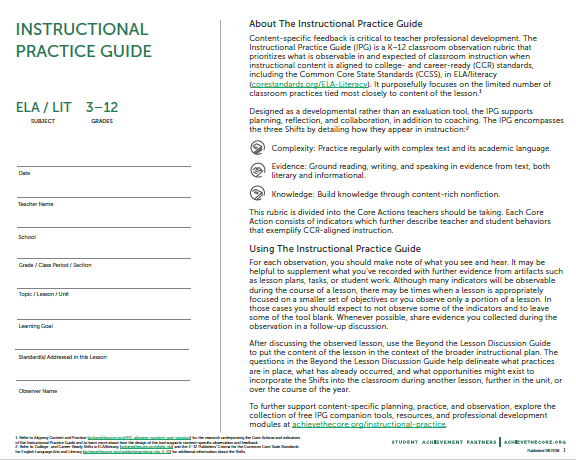 A coaching and collaboration tool for a single lesson 
ELA/literacy guide for K–2 and 3–12
Available in printed and digital formats
[Speaker Notes: Big Idea: The tools are designed for use in coaching and collaborating around ELA/literacy lessons in most education settings and are non-evaluative observation tools.  The IPG purposefully focuses on the content of the lesson. 

Details:
Instructional Practice Guides are available either digitally or in print version (https://achievethecore.org/page/1119/instructional-practice-guide)
Each Instructional Practice Guide is for a single lesson and is designed to capture evidence around 3 Core Actions. The Core Actions include indicators, or “look-fors,” around which evidence can be collected. 
Because content expectations vary depending on grade and subject, there are different versions of the IPG.  (K-8 and HS for math, and K-2 and 3-12 for ELA/literacy.)]
Instructional Practice Guide: Design
Core Actions
Key Practices 
(numbered sections)


Indicators
Observable 
(lettered details under each Core Action)
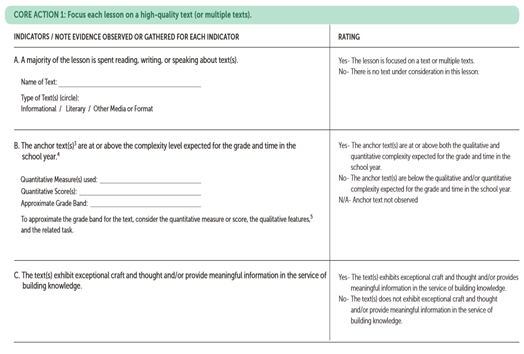 Space for evidence
[Speaker Notes: Big Idea: The IPGs are available either digitally or in print version. They are designed to be used to observe a single lesson. The tools are designed for use in coaching and collaborating around ELA/Literacy lessons in most education settings and are non-evaluative observation tools.  The IPG purposefully focuses on the content of the lesson.  Because content expectations vary depending on grade and subject, there are different versions of the IPG.  (K-8 and HS for math, and K-2 and 3-12 for ELA/literacy.)

Details:
Each guide is specific to either K-2, where reading comprehension lessons are based primarily in read aloud and listening, or 3-12 where students are reading the texts themselves.
Each guide has three Core Actions, or key practices, with the observable indicators lettered under each. There is also room for recording notes and  evidence for each indicator. 
The right side of the table includes a “Ratings” column.  Ratings are considered optional and have been designed to offer some guiding language for discussion and calibration. 
Not every indicator will be observable in every lesson. Similarly, it is possible that ratings are observed as “No” in Core Action 1 with purposeful evidence.]
Beyond the Lesson: Discussion Guide
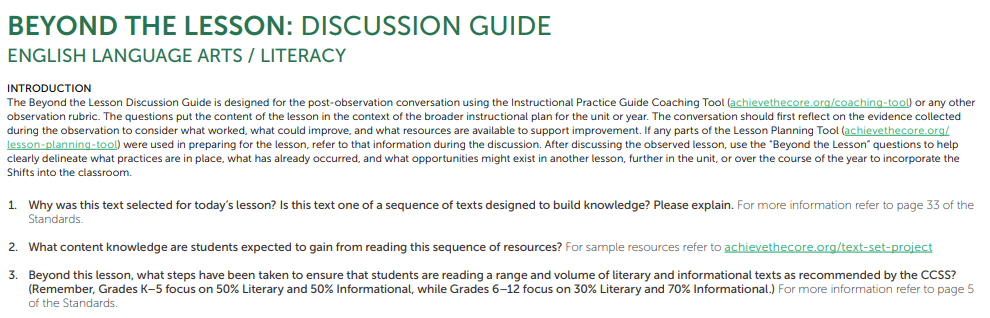 [Speaker Notes: Big Idea: The Beyond the Lesson Discussion Guide (http://achievethecore.org/content/upload/Beyond%20the%20Lesson%20Discussion%20Guide_ELA%20Literacy.pdf) provides more opportunity to consider the evidence of the Shifts beyond the scope of a single lesson.

Details:
Have participants get out their copies of the IPG so they can see the Beyond the Lesson Guide and how integral it is to the IPG. It is always the final page of all of the IPGs.
The Beyond the Lesson Discussion Guide is designed for the post-observation conversation using the Instructional Practice Guide (achievethecore.org/coaching-tool) or any other observation rubric. 
The questions put the content of the lesson in the context of the broader instructional plan for the unit or year.
After discussing the observed lesson, select several appropriate  “Beyond the Lesson” (BTL) questions to help clearly delineate what practices are in place, what has already occurred, and what opportunities might exist in another lesson, further in the unit, or over the course of the year to incorporate the Shifts into the classroom.
The IPG only captures one lesson or one day's work but, without addressing what is done before and after and how this lesson fits into the work of a unit or larger time frame it is impossible to gain a valid sense of how instruction is or is not preparing students for college and career over time.  The BTL discussion guide questions are designed to address the broader instructional context.
Not all questions need to be raised at once, but all of the questions are of equal importance.
Point out the fact that some of the most crucial CCR standards cannot really be seen in a given lesson. Reading a “range and volume of texts,” for example, can only happen over time.
The critical Shift of Building Knowledge, in particular, only happens over months and months of time. Yet it is essential to student success that they be building knowledge systematically over that time.]
Activity #1: Core Actions Scavenger Hunt
Review the Instructional Practice Guide for K–2 or 3–12 and the Beyond the Lesson: Discussion Guide.
Complete the Scavenger Hunt questions; support your responses with details from the Instructional Practice Guide and the Beyond the Lesson: Discussion Guide.
Highlight or underline where you see evidence of the Shifts throughout the tools.
[Speaker Notes: Big Idea: The Instructional Practice Guides are grounded in the instructional Shifts. This first activity will help familiarize you with the layout and content of the guides. Refer to the Core Actions Scavenger Hunt document in your packet. 

Details:
Begin by reading the introductory material on the IPG and annotate the guide as you read the Core Actions and Indicators.
With colleagues at your table, discuss the answers to the questions once you have considered them individually. 
Discuss how the IPGs reflect the instructional shifts. 
Allow at least 10-15 minutes for this activity. Debrief as time allows. 
Point out the purpose of the IPG, as noted in the introductory paragraph, is for use in planning, collaboration, coaching and reflection. It is designed to be used to improve and align instruction with CCR expectations. Although it can be used as an observation tool, the primary purpose is developmental – to move groups of educators toward CCR-aligned instruction through reflection and coaching. 
We’ll now take a more in-depth look at each of the Core Actions.]
Core Action 1
Focus each lesson on a high-quality text 
(or multiple texts).

Indicators:
A majority of the lesson is spent reading, writing, or speaking about text(s).
The anchor text(s) are at or above the complexity level expected for the grade and time in the school year.
The text(s) exhibit exceptional craft and thought and/or provide meaningful information in the service of building knowledge.
[Speaker Notes: Big Idea: Core Action 1--Focus each lesson on a high-quality text (or multiple texts)--reflects the priorities of the CCR standards and Shift 1. 

Details:
If students are going to be successful in meeting Reading Standard 10--By the end of the grade band, read and comprehend texts at the high end of the text complexity band independently and proficiently--instruction and practice must be provided. This does not mean that all instruction must focus around complex text; a wide volume of reading must also be included in CCR-aligned instruction, but a focus on high-quality text must be evident in classroom practice.  
Evidence for indicator 1A is only observable during the lesson.
Evidence for indicator 1B and 1C may be provided in the lesson plan, by asking the teacher, or by reading and analyzing the text for complexity and quality.
For 1B - This indicator requires focus on both the quantitative AND qualitative measures of text complexity for the anchor text(s) in the lesson. Refer to achievethecore.org/ela-literacy-common-core/text-complexity/ for text complexity resources.
If complexity information in not available or evident, some due diligence may be required to determine the information.  Asking the teacher is a first step, or follow the guidance of the following slides to determine.]
High-Quality Texts – How Will I Know?
What is the name of the text(s)?
What type of text(s) is/are used: informational, literary, or other media or format? 
Is the anchor text at the appropriate complexity level for the grade?
What are the quantitative measure(s) and qualitative features of the text? 
Is the text of exceptional quality and does it provide meaningful information to build students’ knowledge?
[Speaker Notes: Big Idea: When considering evidence for Core Action 1, these questions are helpful to consider, either in advance of a lesson in planning or after a lesson as a reflection activity. What makes a text high quality?

Details:
These questions are aligned to the evidence needed for each indicator in Core Action 1. 
First, what text is being used? What type of text is it? (note: there is room here to reference the text types in alignment with expectations of CCR standards)
What is the complexity level of the text - consider quantitative scores, qualitative features, and approximate grade bands. We’ll go into the quantitative and qualitative features of text in just a minute. 
What is the quality of the text? How was it chosen? Is it part of a unit designed to build knowledge? This may be a new way of thinking about lesson planning if a teacher is used to a skill-driven basal. 
These questions are designed to spur discussion about how instructional supports and tasks can actually target areas and scaffold students in working with complex text.
Considerations for reader and task might include built in student discussion points or formative checks for understanding.]
High-Quality Texts: Text Complexity
“The Common Core State Standards require students to read increasingly complex texts with increasing independence as they progress toward career and college readiness.

Texts for each grade align with the complexity requirements outlined in the standards. Reading Standard 10 outlines the level of text complexity at which students need to demonstrate comprehension in each grade.”

Publishers’ Criteria for the Common Core State Standards in English Language Arts and Literacy, Grades 3–12
[Speaker Notes: Big Idea: The first factor of quality of text is complexity. The ability to comprehend complex text has been identified through research to be the factor that differentiated college ready students. 

Details:
This quote is taken from the Publishers’ Criteria for the CCSS in ELA and Literacy, Grades 3-12. This is an excellent resource for professional learning around the CCSS. 
There is also a Publishers’ Criteria for K-2.
For more information on the research regarding text complexity, please visit achievethecore.org or ACT’s Reading Between the Lines (2006)]
Three Factors of Text Complexity
Quantitative Scale: What a computer can “see” and measure
Qualitative Measures: Text features best judged by human evaluation (structure, language and knowledge demands, and purpose)  
Professional Judgment: What the instructor does with this text to help students read and understand it
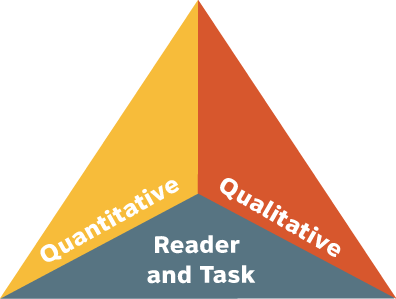 [Speaker Notes: Big Idea: Three factors determine the complexity of a text – quantitative, qualitative, and reader and task (professional judgment) measures. 

Details:
These explanations are clear
Read them through with participants. 
Address any questions and confusions. 

NOTE: More detail is coming on the next slides.]
Quantitative Scale
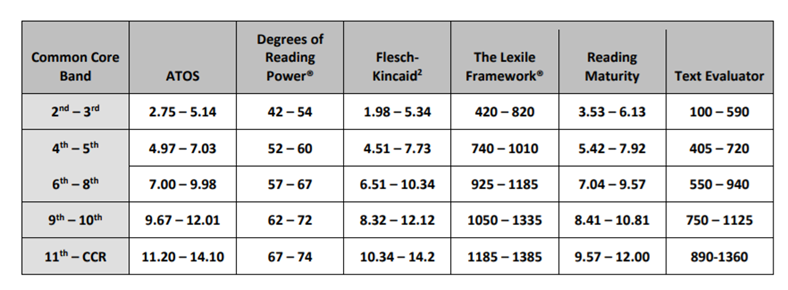 [Speaker Notes: Big Idea: Several tools exist to measure the quantitative value of a text. When discussing or recording information about a text in use, we consider if it is quantitatively complex for the grade band.  This is the first step in text complexity analysis: Verify that each text has been placed within an appropriate grade band based on at least one quantitative measure. Use the research-based “The Common Scale for Text Complexity” table.

Details:
Of the three factors involved in measuring text complexity, this is the one most familiar to educators. 
Each of these measures has been validated and each provides a “staircase” of complexity through the grade levels.
Each one will achieve the requirements of the CCSS band level text complexity, and align to college and career readiness 
Each of them have been validated in themselves and against each other in a strenuous research study (Nelson et al, 2012). In other words, any of them work. 
These tools can be used to evaluate quantitative text complexity. See www.achievethecore.org for links. 

There is a lot of overlap between the top of one band and the beginning of the next. This is for a couple of reasons:

Readers progress and backslide in surges and hard to predict ways. The overlap acknowledges that. 
That backsliding often happens when students move from grade to grade. 
Putting a numerical value on words is still a new and inexact science. So we should allow for overlap within the scale so we don’t misstate the precision of the scale. 

Facilitator Note: More information about text complexity can be found at www.achievethecore.org or in the Common Core State Standards Appendix A: Research Supporting Key Elements of the Standards]
What Is Complex Text, Exactly?
Dense information
Lack of words, sentences or paragraphs that review or connect ideas for the student
Lengthy paragraphs
Complex sentences
Text structure that is less narrative and/or mixes structures.
Subtle and/or frequent transitions
Multiple and/or subtle themes and purposes
Uncommon vocabulary
Unfamiliar settings, topics or events
Lack of repetition, overlap, or similarity in words and sentences
[Speaker Notes: Big Idea: There are 10 features that make a text complex; the more features in a text, the more complex the text will be

Details:
Go through each of the definitions. 
These qualities, or features of text can be present in text in any number of ways. Ten factorial ways, actually (factorial =10 x 9 x 8 x 7 … which equals 3,628,800).

Features:

Dense information: informational text tends to pack ideas in very tightly and authors may assume that readers know more about the topic than students might actually know. 
Lack of….: the author does not repeat ideas or summarize much. Also may not offer clues to the reader through words like: “next”, “as we just saw”, “in conclusion”, “because”
Lengthy paragraphs: long, dense paragraphs
Complex sentences: sentences with lots of parts to them, or lots of variation in sentence length and styles
Text structures: narrative structure is story-like. It is easier to follow than problem – solution, or cause and effect. When an author mixes up structures (which textbooks and articles often do) that gets even trickier to follow.
6. Subtle and/or frequent transitions: the author does not give you clues (next, thus, consequently) before moving to a new idea
7. Multiple and/or subtle themes and purposes: the author does not directly state or clearly offer, what his purpose for writing is, or the big ideas are hard to figure out. 
8. Uncommon vocabulary: not likely to be familiar to many students at this level.
9. Unfamiliar settings, topics or events: it is harder to visualize and imagine what you have never experienced. This is why contemporary fiction can be read so fast and is considered so enjoyable. Almost everything is familiar. 
10. Lack of repetition, overlap, or similarity in words and sentences: the author keeps moving to new ideas or settings and does not stop to summarize or support what he has just discussed. Or he finds new ways to express the same idea. If the reader didn’t understand right away, or doesn’t realize the new phrasing is a restating of the original idea, it is easy in both cases to get lost.
Two features of a complex text make a text not just more complex, but difficult for students.]
What Makes a Text Complex?
Text features
Genre
Organization
Layers of meaning
Purpose
Concept complexity
Meaning
Structure
Language
Knowledge
Vocabulary
Sentence length and structure
Figurative language
Regional/historical usage (dialects)
Content knowledge
Disciplinary knowledge
Intertextuality
Background & experiences
[Speaker Notes: Big Idea:  Qualitative text complexity can be classified into categories: Meaning, Structure, Language, and Knowledge demands. All of these demands should be considered when choosing texts and deciding how to support students.

Details: 
Define language as vocabulary and syntax (sentence length and structure).
Evaluating qualitative text complexity is best done collaboratively. 
We will practice evaluating a text’s qualitative features in just a few minutes.]
Qualitative Measures
[Speaker Notes: Big Idea: Evaluating qualitative features systematically is supported with tools like this rubric available at  www.achievethecore.org and is done to support decision making. There is a rubric for informational text and one for literary text.  Completing an analysis of the qualitative complexity of a text is Step 2 in any text complexity analysis: Verify that each text has been placed at a grade level based on a qualitative analysis. A qualitative analyses of text complexity represents an informed decision about complexity in terms of several factors discernible to a human reader applying trained judgment to the task. It’s important that this analysis is done systematically. 


Details:
Collaboratively using tools to evaluate qualitative text complexity, rather than just defining or labeling, help teachers understand what parts of the text will challenge students. 
This information can support teachers in deciding where in the year a text is appropriate and what supports are needed. 
We are going to practice using this rubric in just a minute.]
Reader and Task
Consider:
Challenging aspects of the text 
Engagement and motivation
Ensuring productive struggle and appropriate scaffolds for students


Reader and task considerations are judgment calls that can be discussed with the teacher.
[Speaker Notes: Big Idea: The third factor in text complexity is reader and task. After completing the first two steps of text analysis, this final step considers how to best support students to access the complex text. 

Details:
Listed here, reader and task considerations require professional judgment and to fully ascertain, a conversation about text selection.]
Activity #2: Practice Core Action 1, High- Quality Texts
Read the excerpt from The Great Fire.

Complete the “What Makes This Text Complex?” sheet.

Use the information gathered about the text to provide evidence for indicators 1B and 1C from the IPG.
[Speaker Notes: Big Idea: A college- and career-aligned lesson will depend upon how the qualities of the text impact lesson design. It is helpful for the observer to gain a rudimentary understanding and for the teacher to have a deep understanding of the text and its qualities when considering the lesson.

Details:
Provide participants with a copy of the text and the handout “What Makes this Text Complex?”  Provide the following directions:
Look at the quantitative measures listed at the top of the “What Makes this Text Complex?” handout. Determine in what grade band the text belongs.   If necessary, the facilitator could provide the participants with the quantitative measure using the information on model response.
Review the Qualitative Analysis Rubric for Literary or Informational Texts (based on the genre of the text featured in the lesson). 
Using the “What Makes this Text Complex?” worksheet, for each category or text feature (structure, language clarity and conventions, knowledge demands, and purpose), provide evidence in the blank space for why you think the text is or is not especially challenging in that category. 
Have participants share insights and discuss any points of agreement or disagreement. Rather than discussing the rating itself, focus on the evidence from the text that supports your rating on the qualitative rubric.
Refer to the completed “What Makes this Text Complex? – Model Response.”  Compare participants’ responses with the sample model response.  Participants may also be provided with the sample model response analysis after the activity has been completed and discussed.]
High-Quality Texts: Review and Discuss
Based on the results from Activity # 2, is this text a text worth reading? What evidence from the text supports your decision?


Based on your role in the learning community, how could a focus on Core Action 1 improve standards-aligned instruction and student learning in the classroom?
[Speaker Notes: Big Idea: Reflect on Core Action 1. 

Details:
Are there areas you and/or your colleagues need more support in understanding this Core Action? www.achievethecore.org offers text complexity tools
Remember, this is not something that is expected all the time, but awareness around the use of high-quality texts is critical. 

Review and Discuss: 
In your groups, discuss the following questions. Be prepared to share.
Based on the results from Activity # 2, is this text one worth reading? What evidence from the text supports your decision?
Based on your role in the learning community, how could a focus on Core Action 1 improve standards-aligned instruction and student learning in the classroom?]
Core Action 2
Employ questions and tasks, both oral and written, that are text-specific and accurately address the analytical thinking required by the grade-level standards.

Indicators:
Questions and tasks address the text by attending to its particular qualitative features: its meaning/purpose and/or language, structure(s), or knowledge demands. 
Questions and tasks require students to use evidence from the text to demonstrate understanding and to support their ideas about the text. These ideas are expressed through written and/or oral responses.
Questions and tasks attend to the words (academic vocabulary), phrases, and sentences within the text.
Questions and tasks are sequenced to build knowledge by guiding students to delve deeper into the text and graphics.
[Speaker Notes: Big Idea: Core Action 2 focuses on the use of quality questions and tasks being integrated with the high-quality text of Core Action 1. This is the second component of core-aligned classroom practice: “employ questions and tasks, both oral and written, that are text-specific and accurately address the analytical thinking required by the grade-level standards.

Details:
If participants do not have experience using the IPG, it will be helpful to have the group dive into the individual indicators.
Either individually or in pairs, assign each of the indicators to one person/pair.
Ask participants to underline 4-6 key words in the indicator and the rating.
Ask participants to generate an example of what this might look like in a classroom.
Where might the actions pose challenge for ELs and so where would you expect to see supports for ELs?
Have participants share out on each indicator.

Indicator A:  When thinking about collecting evidence for this action, it is important to both return to the qualitative features noted in Core Action 1B and refer to the standards. Questions might be text-dependent or text-specific but not reach the level the standards expect. (For example, “What is the author’s purpose?” versus, “What words in the text evidence the author’s purpose for the text?”
Indicator B for 3-12 reads, “Questions and tasks require students to use evidence from the text to demonstrate understanding and to support their ideas about the text. These ideas are expressed through both written and oral responses.” Note the difference in indicator B of the K-2 document which states that drawing and dramatic play is also appropriate for K-2 students.
Indicator C captures the focus on vocabulary and syntax (consider how difficult this is to do if the text is not of sufficient complexity)
Indicator D reinforces the idea that reading is done to gain meaning. A series of right there text-dependent questions might let a teacher know if a student can decode and understand a section, but a series of well-crafted questions will support student understanding and knowledge building. 

Background Knowledge:
CA 2 activities (http://achievethecore.org/page/1082/ela-literacy-instructional-practice-guide-coaching-tool)
and Text-Dependent Questions resources
(http://achievethecore.org/category/1158/ela-literacy-text-dependent-questions)]
Text-Dependent Questions and Tasks – How Will I Know?
Are the majority of questions and tasks text-dependent and text-specific?
Can the student answer the questions without prior or outside knowledge?
Does answering the questions require that students read the text?
Are the questions tied to a text (not stand-alone)?
Do the questions require students to cite or use evidence from the text to determine the correct answer?
Do the questions require students to follow the details of, make inferences from, and/or evaluate what is read?
[Speaker Notes: Big Idea: Text-dependent and text-specific questions meet the above criteria.

Details:
If background knowledge is needed to understand a text, it should be given. This could be through the reading of another text, a video, introducing vocabulary, or a short explanation. 
Questions should require the student read the text – this sounds funny – but examples abound of questions that neglect this. Think of a time you felt lonely…
Evidence for the answer to a question or response to a prompt should be able to be justified with evidence from the text.
Text-dependent or text-specific does not mean the answer is only found “right there.” Good text-dependent questions ask students to draw conclusions, infer, and evaluate.]
Text-Specific Questions and Tasks – How Will I Know?
Questions and Tasks address:

College- and Career-Ready Standards for Reading, Writing, Speaking & Listening, Language

A coherent sequence of questions designed to deepen understanding as students continue reading. Questions might include a focus on:

Central ideas of the texts
Vocabulary and syntax
Challenging portions of text
[Speaker Notes: Big Idea: Text-specific questions integrate the grade-appropriate CCSS for Reading, Writing, Speaking & Listening, and Language. They are also coherently sequenced to support students in making meaning. 

Details:
Questions address the challenging portions of the text, not as a “gotcha,” but as a scaffold. If questions point to a complex part of the text, the student is forced to stop and think and look for evidence. This strategic questioning teaches students how to stop, reread and gather evidence for answers. It builds habits students take to the next piece of text and improves reading process.
The qualitative features of text complexity (understood through a text complexity analysis) indicate what text-specific questions are worth asking of a given text.]
Text-dependent vs Text-specific
Text-specific

Questions address the text specifically, rather than being generic

What do the details about Chicago in paragraph 2 tell us about the author’s intent?
Text-dependent

Questions require thorough reading of the text, and evidence from it, in order to answer

What is the author’s purpose?
[Speaker Notes: Big Idea: Text-dependent questions require reading and evidence from the text to provide an answer. They can be applied to any text. Text-specific questions can only be asked of the text in use. Look at the examples. 

Details:
All text-specific questions are text-dependent. Think of it this way, text-dependent questions are rectangles. Text-specific questions are squares. All squares are rectangles, but not all rectangles are squares. 
Text-specific questions are generally more powerful in that they point to specific sections of the text in use. 
We’ll practice with a few on the next slides.]
Text-dependent? Text-specific? Neither?
Why would a cheetah ever race a beetle? Would this ever happen?
[Speaker Notes: Big Idea: Is this practice question text-dependent, text-specific, or neither? Have participants discuss and then share thinking. 

Details:
This first part of this silly question is not text-dependent. 
The second part is not text-dependent. 
Let’s try another…]
Text-dependent? Text-specific? Neither?
In what ways does the beetle benefit from its speed? 

Use evidence from the text to support your answer.
[Speaker Notes: Big Idea: Evaluate this question for text dependency. Discuss with a partner.

Details:
Question may be text specific, but we cannot be sure
Click to show the second sentence. And now? Yes, the question is text-specific.]
Text-dependent? Text-specific? Neither?
We have been reading about animals for the past two weeks! It is time to host your own animal contest! 

Choose a pair of animals that we have read about, and determine who would win the title of strongest? Fastest? Smartest? Best in show?

You should use evidence from the texts we have read. Write up the results of the contest and present the contest to the class. Make sure to include visuals with your presentation.
[Speaker Notes: Big Idea: Evaluate this culminating writing task. Is it text-dependent, text-specific, or neither? Discuss and share reasoning.

Details:
This prompt requires application and manipulation of knowledge gained from reading over the past two weeks. The students will need to use evidence to support their thinking about which animal would win the title of strongest, fastest, smartest…
Text dependency does not equal dull recall, creativity can be built in to tasks!]
Activity #3: Practice Core Action 2, Text- Dependent Questions
Using the criteria we just reviewed, we will now analyze questions related to the excerpt from The Great Fire.

Working individually or in pairs, read each question and apply the criteria, noting your responses in the chart. 

Discuss how the criteria for question quality are reflected in Instructional Practice Guide Core Action 2.
[Speaker Notes: Big Idea: For this activity you’ll need the Activity # 3: Practice, Core Action 2 handout in your packet and your Instructional Practice Guide. Working with questions 1-4, apply the criteria listed across the top of the chart to each question. Discuss the quality of questions using your analysis chart and the Core Action 2 indicators. 

Details:
For the first activity, have participants share insights and discuss any points of agreement or disagreement. Rather than discussing the rating itself, focus on the evidence from the questions that support the score points.
Applying the indicators from Core Action 2 to the questions participants just reviewed will allow for practice with use of the IPG. 
Based on time, have participants share their findings from both questions in small groups and the whole group.]
Text-Dependent Questions: Review and Discuss
Based on your role in the learning community, how could a focus on Core Action 2 improve standards-aligned instruction and student learning in the classroom?
[Speaker Notes: Big Idea: Reflect on Core Action 2. 

Details:
Are there areas you and/or your colleagues need more support in understanding this Core Action? www.achievethecore.org offers text complexity tools
Remember, this is not something that is expected all the time, but awareness around the use of high-quality texts is critical. 

Review and Discuss: 
In your groups, discuss the following questions. Be prepared to share.
Review the questions for The Great Fire against the indicators for Core Action 2. To what extent do these questions meet the expectations set in Core Action 2 indicators?
Based on your role in the learning community, how could a focus on Core Action 2 improve standards-aligned instruction and student learning in the classroom?]
Core Action 3
Provide all students with opportunities to engage in the work of the lesson.

Indicators:
The teacher poses questions and tasks for students to do the majority of the work: speaking/listening, reading, and/or writing. Students do the majority of the work of the lesson.
The teacher cultivates reasoning and meaning making by allowing students to productively struggle. Students persevere through difficulty.
The teacher expects evidence and precision from students and probes students’ answers accordingly. Students provide text evidence to support their ideas and display precision in their oral and/or written responses.
					     (continued on next slide)
[Speaker Notes: Big Idea: Core Action 3 - Provide all students with opportunities to engage in the work of the lesson - is focused on productive engagement. Notice that these indicators include teacher action matched with student behavior. 

Details for Core Action 3 slides: (the indicators D-F continue on the next slide; the bullets below are the same notes for both slides)
Let’s consider what evidence for these indicators might look like. 
Are the students doing the majority of the work of reading, writing, speaking or listening? 
Were students able to successfully respond to the text-dependent questions and tasks with evidence and precision?
What strategies did the teacher utilize to encourage collaboration among students? 
Did students exhibit productive struggle? Did the teacher encourage productive struggle?
What supports are available for student reading below grade level?  What extension are provided for students reading above grade level?
How does the teacher provide opportunities for students to persist through challenges?]
Core Action 3
Provide all students with opportunities to engage in the work of the lesson.

Indicators (continued):
The teacher creates the conditions for student conversations where students are encouraged to talk about each other’s thinking. Students talk and ask questions about each other’s thinking, in order to clarify or improve their understanding. 
The teacher deliberately checks for understanding throughout the lesson and adapts the lesson according to student understanding. When appropriate, students refine written and/or oral responses
When appropriate, the teacher explicitly attends to strengthening students’ language and reading foundational skills.  Students demonstrate use of language conventions and decoding skills, activating such strategies as needed to read, write, and speak with grade-level fluency and skill.
[Speaker Notes: Big Idea: Core Action 3 - Provide all students with opportunities to engage in the work of the lesson--is focused on productive engagement. Notice that these indicators include teacher action matched with student behavior. 

(bullets below are the same notes from the previous slides)
Let’s consider what evidence for these indicators might look like. 
Are the students doing the majority of the work of reading, writing, speaking or listening? 
Were students able to successfully respond to the text-dependent questions and tasks with evidence and precision?
What strategies did the teacher utilize to encourage collaboration among students? 
Did students exhibit productive struggle? Did the teacher encourage productive struggle?
What supports are available for student reading below grade level?  What extension are provided for students reading above grade level?
How does the teacher provide opportunities for students to persist through challenges?]
Productive Engagement – How Will I Know?
Are the students doing the work of reading, writing, speaking, or listening? 

Were students able to successfully respond to the text-dependent questions and tasks with precision?

 What strategies did the teacher utilize to encourage collaboration among students? 

 What supports are available for student reading below grade level?  What extensions are provided for students reading above grade level?

How does the teacher provide opportunities for students to persist through challenges?
[Speaker Notes: Big Idea: These questions, helpful to an observer, also provide great opportunity for teachers/coaches to plan and reflect on student responses and work. 

Details:
Scribing teacher directions and associated student responses is helpful. 
Notes and evidence are critical for this Core Action. Sometimes teachers are not aware of how students are reacting or patterns of calling on students, etc. 
Colleagues and coaches can facilitate reflection on what procedures and routines support students in engaging productively with high-quality text and text-dependent questions.
Supports and extensions for students should be evident in lesson plans and conversations.]
Activity #4: Practice Core Action 3, 
Productive Engagement
Read each indicator for Core Action 3. Highlight words and phrases that ensure all students are provided opportunities to engage in the work of the lesson.

With your table group, draft high-quality examples of what the indicators would look like in the classroom.

Be prepared to share your group’s examples!
[Speaker Notes: Big Idea: For this activity, participants will need a copy of the IPG. Independently, participants will read each indicator and highlight key words and phrases that are important for ensuring students are engaging in the work of the lesson. Then, in small groups, the participants will draft examples of what the indicators look like in the classroom (either examples they  have observed or wish to observe). These can be recorded on large chart paper to be posted around the room for a “gallery walk” or a large-group share.]
Activity # 5: Practice Putting It All Together
Read and discuss the completed “What Makes this Text Complex” for Man’s Search for Meaning, the text excerpt in our observed lesson. 

Together, watch the video.

As you watch the video, take low-inference notes to track evidence of what the teacher is saying, instructional cues given to students, what work students are doing, and other observations from the lesson.
[Speaker Notes: Big Idea: Now that we’ve worked through all of the Core Actions, we’ll practice putting it all together and using the guide using a tool to focus conversations. https://www.youtube.com/watch?v=XFRClI2q18Y  

Details:
PART 1:
Have participants review the completed “What Makes this Text Complex” for Man’s Search for Meaning 
Discuss what is most complex about the text and what supports we might see to provide all students the opportunity to read and deeply understand the text. Note that evidence from this text complexity analysis should be used to complete Core Action 1, indicators B and C (either now or after the observed lesson). 
Allow time for participants to read the text and then play the video (16 minutes). Move to the next slide to watch the video. 
PART 2:
Watch the lesson video (approximately 16 minutes run time for the edited video); collect and record low-inference notes. Assume positive intentions of the teacher and that he/she does what he/she thinks is in the best interest of his/her students.  If you question what they’re doing, think about why someone might be think it’s the right thing to do.  Be open and curious about what you see!
Remind participants to pay close attention to teacher-student interactions during the lesson: What does the teacher say and do? How are students engaged in the lesson and how does the teacher encourage that engagement? How are students demonstrating their understanding, their strategies for answering questions or completing tasks? If necessary, suggest that participants use a simple t-chart to track what teacher says/does on one side and what students say/do on the other.
It may be challenging for participants to keep track of everything teachers and students are saying a doing while watching the video.  If necessary:
Facilitators may want to have participants watch the video once before the session (as pre-work) without taking notes.  Similar to the “first read” of a text, watching the video will simply provide participants with the gist of the lesson before focusing on collecting low-inference notes and/or engaging with the IPG.
Important note:  Be sure that participants track every question asked or task explained throughout the lesson.  This is will be important evidence to consider for Core Action 2.
Participants should not yet be concerned with putting their notes into the evidence sections in the IPG. They should just capture notes and will have the opportunity to apply notes to the indicators for the IPG immediately after watching the video. 
Participant may also note open questions or wonderings they may have as they watch the lesson.
Once they have watched the video, participants should complete the IPG on the clean copy provided. 
Following the completion of the IPG, allow for small group and then a large group discussion of the participants' findings. There is a key provided to help participants with this activity.


Facilitator Note: Allow 45-60 minutes for this section. 
Options: If desired, video can be substituted with another video of classroom instruction from Achieve the Core  or found elsewhere to be evaluated using the Instructional Practice Guide.]
10th Grade – Man’s Search for Meaning
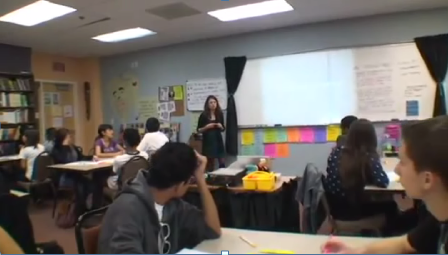 [Speaker Notes: Big Idea: This 10th grade video is of the teacher teaching the excerpt from Man’s Search for Meaning. Collect evidence for the Core Actions on your IPG.
https://www.youtube.com/watch?v=XFRClI2q18Y 

Participants will watch this video and then complete an IPG for the text and lesson. 
Evidence for Core Action 1, Indicators B and C should come from the “What Makes this Text Complex” for the Man’s Search for Meaning excerpt. 
Lead the discussion of the lesson, encouraging the use of evidence matched to the IPG Core Actions. (move to the next slide)]
Reflection
First, use the Instructional Practice Guide to discuss the lesson.

What feedback or discussion points could be targeted from the Core Action evidence collected?

How does using the Instructional Practice Guide support the conversation about instruction aligned to college- and career-ready standards?
[Speaker Notes: Big Idea: Reflect on the culminating activity using the Instructional Practice Guide. 

Details: The IPG tool can drive conversations about ensuring alignment to CCR standards in instruction. It is important to remember to use the tool as a point of discussion rather than an evaluation tool.]
Next Steps
How could the Instructional Practice Guide be useful in your setting?
[Speaker Notes: Big Idea: Reflect with participants about how the guides could or will be useful in their settings. 

Details:
What  IPG Core Actions need further professional learning support? Check out the resources at www.achievethecore.org]
The Core Advocate Network
Who are the Core Advocates?
Core Advocates are educators who:
Believe in the potential of high-quality standards grounded in evidence to prepare all students for college and career. 
Understand and embrace the Shifts in instruction and assessment required by college- and career-ready standards.
Are eager to support their colleagues and communities in understanding and translating the Shifts into instructional practice.
What do Core Advocates do? 
As instructional advocates, Core Advocates lead other educators in their communities in understanding the Shifts, as well as sharing practices aligned to the Shifts and the standards. Among other actions, Core Advocates: 
Lead professional development sessions and professional learning communities. 
Create, refine, and share standards-aligned resources with the field. 
Advocate for high-quality instruction, instructional resources, and professional learning. 
Use and provide feedback on high-quality instructional tools and resources.
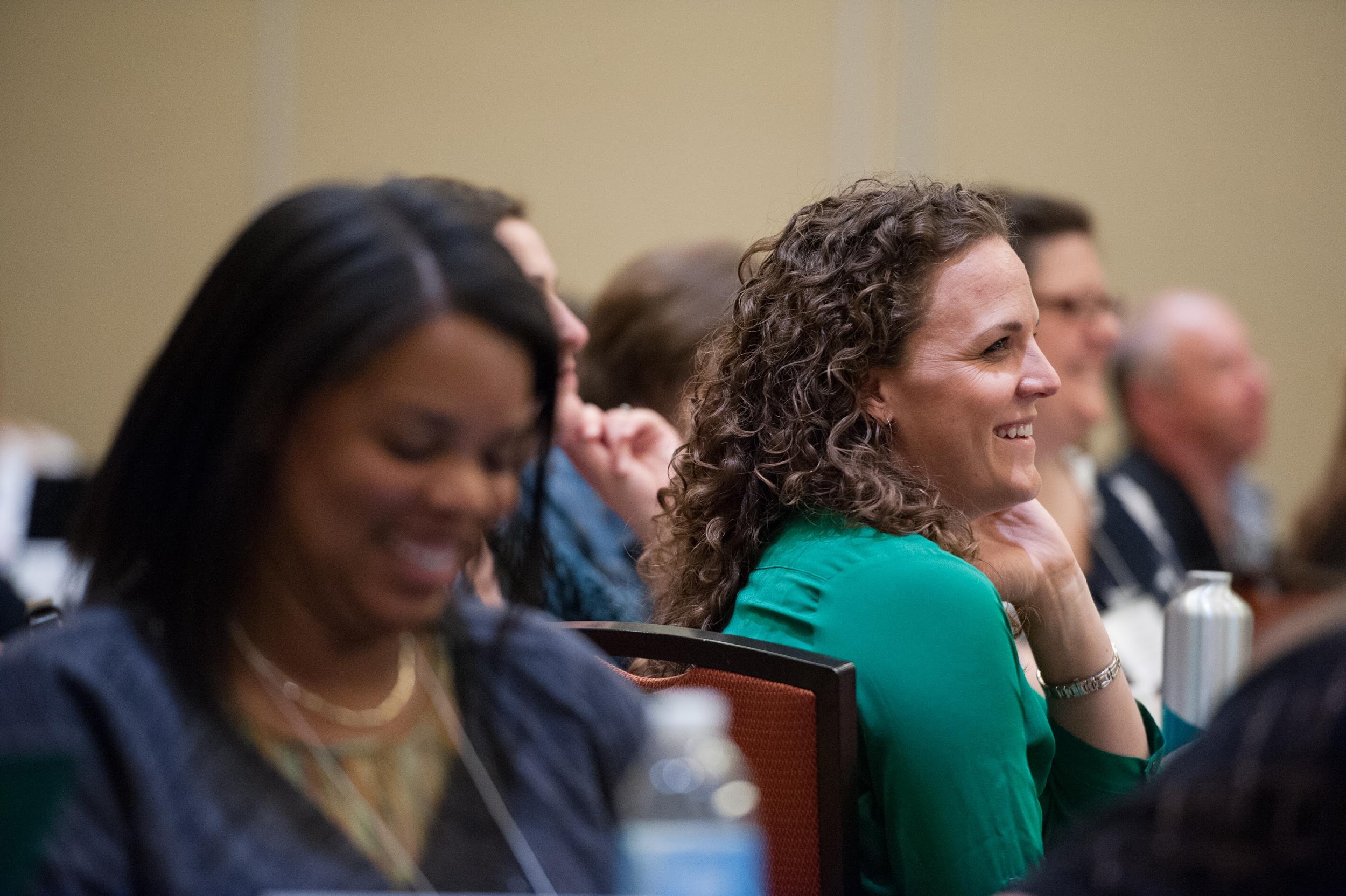 How can I get involved? 
Join the Core Advocate Network by taking the Core Advocate survey at: www.achievethecore.org/ca-signup 

Email coreadvocates@studentsachieve.net with any questions.
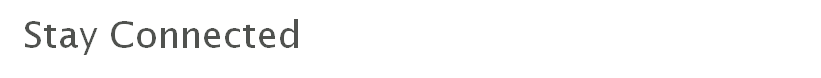 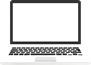 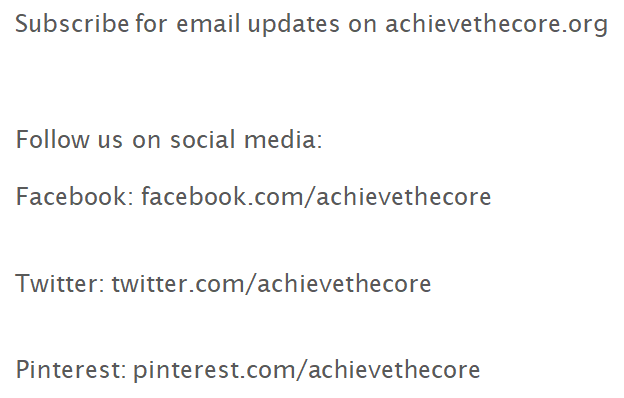 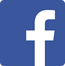 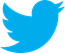 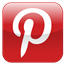